Full Process:From Application to Finalization
Stages Description
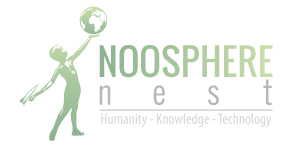 Stages Progression
This diagram explains how the success of each stage affects the rest of the process.
Accepted
Accepted
Develop a plan, receive resources, and execute
4
Submit  Application
5
Develop Deliverables
&
Present to the Board of Experts
Present results and finalize next steps
6
1
2
3
Rejected
Rejected
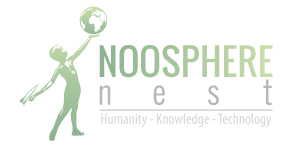 Stage 1 - Application
2-6 weeks
We will
To do
Review your application within 2-6 weeks from the submission date
Email you our decision
If your project is approved, you can proceed to Stage 2. Deliverables
Fill out the application form “Noosphere Nest Application Form.docx” 
Email your application to nest@noosphereventures.com
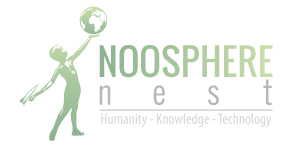 Stage 2 – Deliverables
4-6 weeks
To do
We will
Pair you with a Nest Coordinator
Your Nest Coordinator will help you prepare by providing:
Document templates
Presentation training
Advice and guidance
Schedule your Presentation for the Expert Board
Prepare deliverables:
Business case
Presentation
Submit deliverables to nest@noosphereventures.com
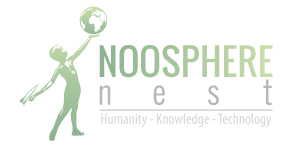 Stage 2 – Deliverables
Description
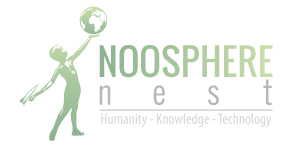 Stage 2 – Deliverables
Business Case
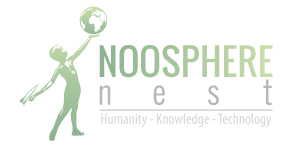 Stage 2 – Deliverables
Presentation
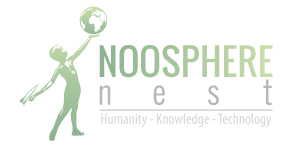 Stage 3 – Presentation
15 minutes
To do
We will
Once your Presentation is scheduled, practice with your Nest Coordinator
The presentation format:
Presentation: 10 minutes
Q&A: 10-15 minutes
The Experts Board will listen to your presentation and ask you questions
You will be evaluated based on the presentation content, presentation and Q&A delivery effectiveness
Within 1-2 weeks, you will hear back with the decision
If you are accepted, you can proceed to     Stage 4. Planning
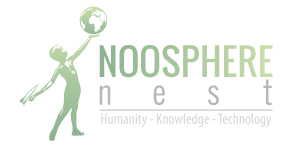 Next Steps
If you received a favorable decision after your Presentation to the Experts Board (Stage #3) , you will now: 

Receive Funding
Receive Resources and guidance
Get help from a Nest Mentor
Execute your project

Congratulations!

If your project was not accepted, the Expert Board will provide a detailed explanation.
We thank you for your participation and hope to hear from you again in the future.
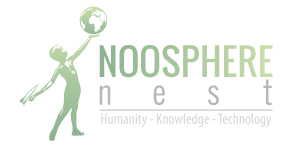 Stage 4 – Planning
4-6 weeks
To do
We will
Build your team
Define your development process
Create and confirm project plan
Formalize cooperation with us by signing an agreement
Provide consulting in all areas:
Planning, estimation, and development process
Recruit your team:
By using our specialists pool
By hiring needed staff
Prepare an agreement and sign it with you:
Agreement authorizes project scope, project plan, funding amounts, terms and conditions
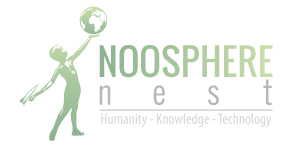 Stage 5 – Implementation
TBD
To do
We will
Implement your project:
Manage project 
Report the progress
Present intermediate results / milestones
Provide work space
Interact with you via your Nest Mentor:
Provide consulting in all areas 
Grant access to our knowledge base
Grant access to our technological platform
Fund your project as agreed
Maintain and audit your project 
Connect you with investors
To confirm changes in your project
To make important decisions about your project
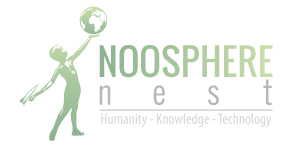 Stage 5 – Implementation                 TBD
TBD
During the implementation stage:
Weekly meetings with your Nest Mentor
Based on your requests, we will connect you with mentors
You can request additional resources

At each milestone:
You present your results
Your Nest Mentor evaluates your project 

After each milestone you and your Nest Mentor together:
Perform SWOT analysis and send report to investors
Perform risks analysis and update risks section in the project plan
Make decisions about possible changes and reflect changes in the project change log
If necessary, send change request to investors for approval
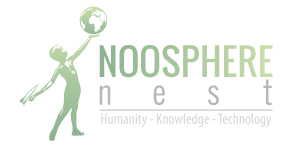 Stage 6: Finalization                           TBD
TBD
Once the plan is completed, you present your finished project to the board of investors and experts
Your project is checked against:
How achieved goals correspond to the planned ones
How the actual expenses correspond to the planned ones
How real dates correspond to the planned ones
How your project performed compared to the original plan 
The investors make decision about finalization options and possible further cooperation
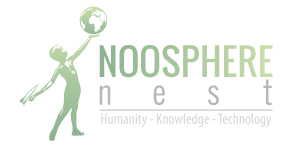 Stage 6: Finalization                           TBD
TBD
Successful exit from Noosphere Nest:
Project operates as newly created company, and partnership continues outside the Noosphere Nest scope
Team members can be moved out of Noosphere Nest into the new company and continue as employees/co-founders 
Trial operation inside Noosphere Nest:
New funding must be negotiated
New project must be starting from the planning stage
Rework with/without additional funding:
Rework must be reflected in the project plan
New milestone must ne defined 
Project and/or idea failed and closed
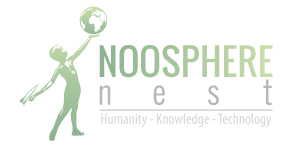 Guidelines for Applicants
Think “outside the box”
If you are submitting a new idea, assess it using financial projections and comprehensive market research
If you are submitting an idea that has been done before, prove that you can do it better
Think of ideas that have a definite path for growth and exit 
Think of ideas that that can scale quickly with a minimum resource and other costs
Good luck! 
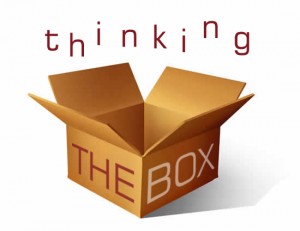 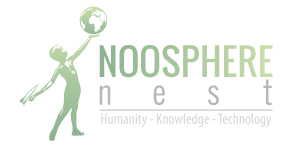